Oplæg fra UU-vejleder
Forældremøde 9. klasse
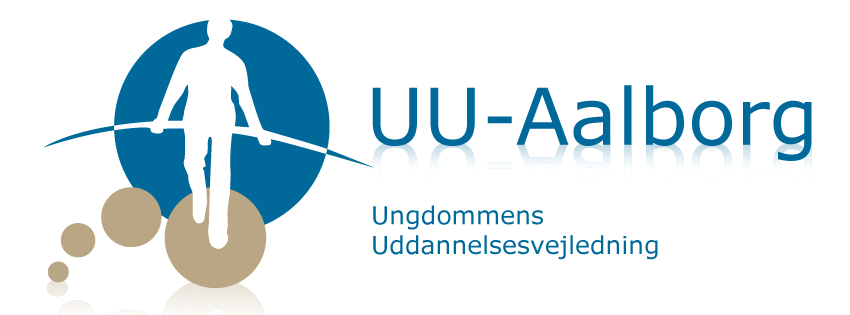 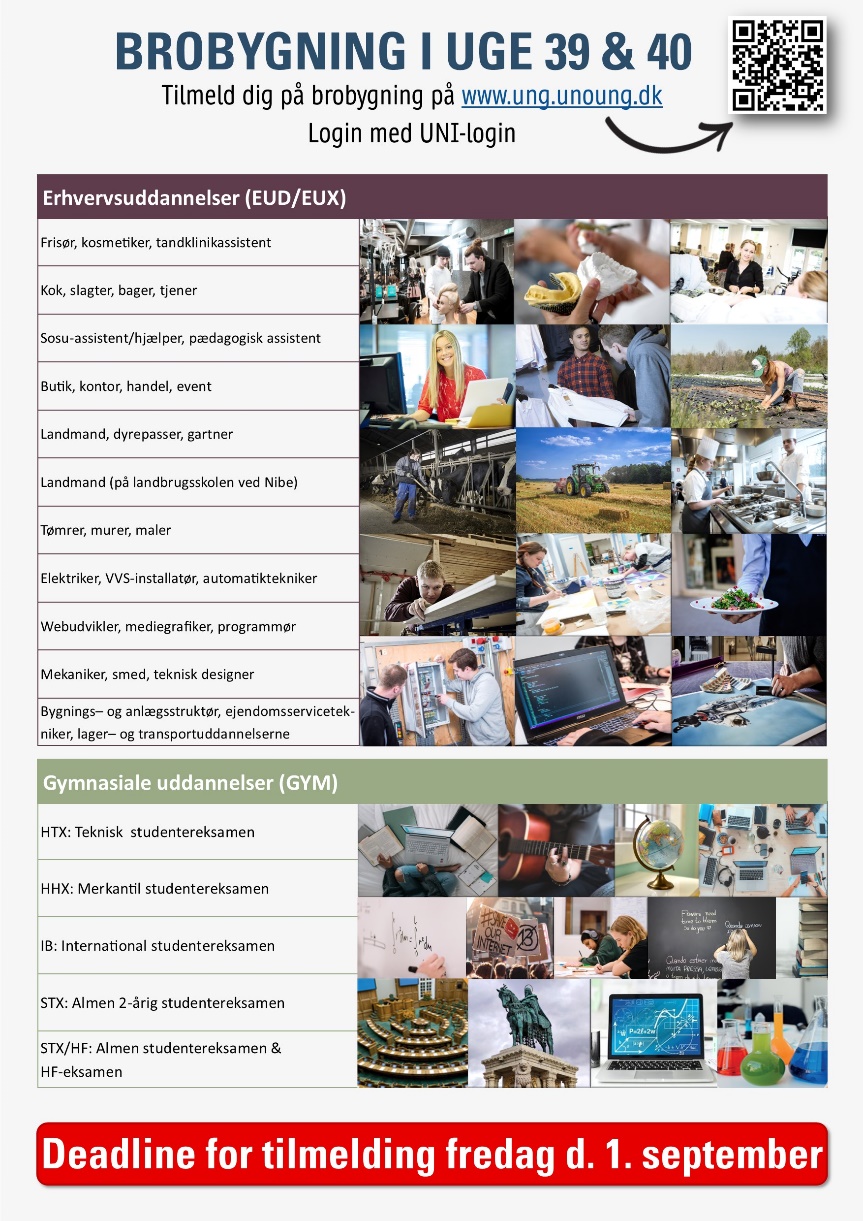 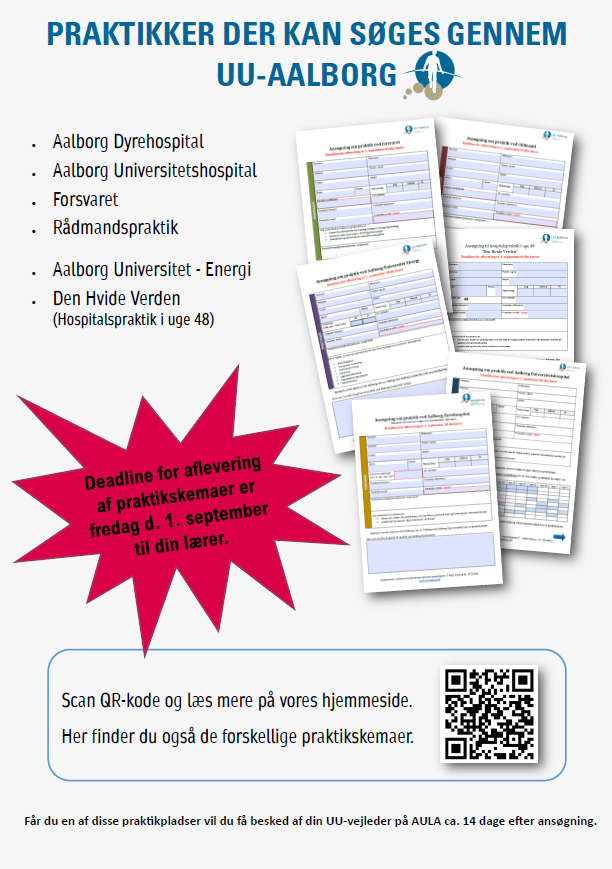 Brobygning & praktikker, der kan søges gennem UU-Aalborg
VÆR OPMÆRKSOM PÅ DEADLINE D. XXX
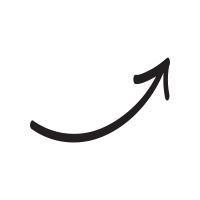 Tilskynd dit barn til at komme i gang i god tid!
Spørg ind til processen
Hjælp gerne dit barn med at søge bredt
Støt dit barn i at være opsøgende for at få svar
Husk indtastning af praktikskema på ung.unoung.dk = forsikring

Mind dit barn om at benytte muligheden for vejleders”pit-stop” på skolen om nødvendigt
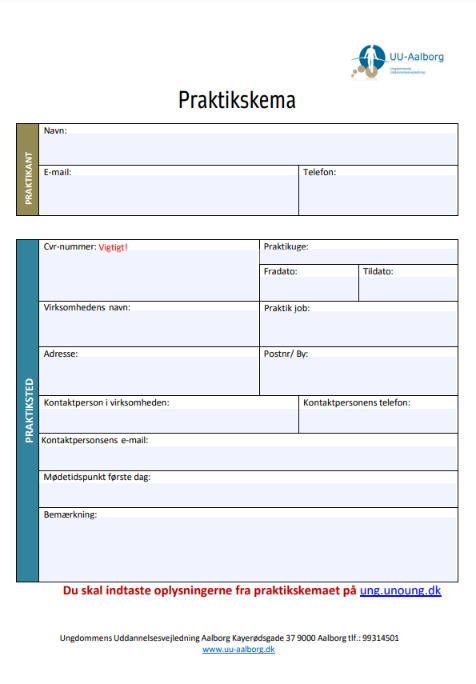 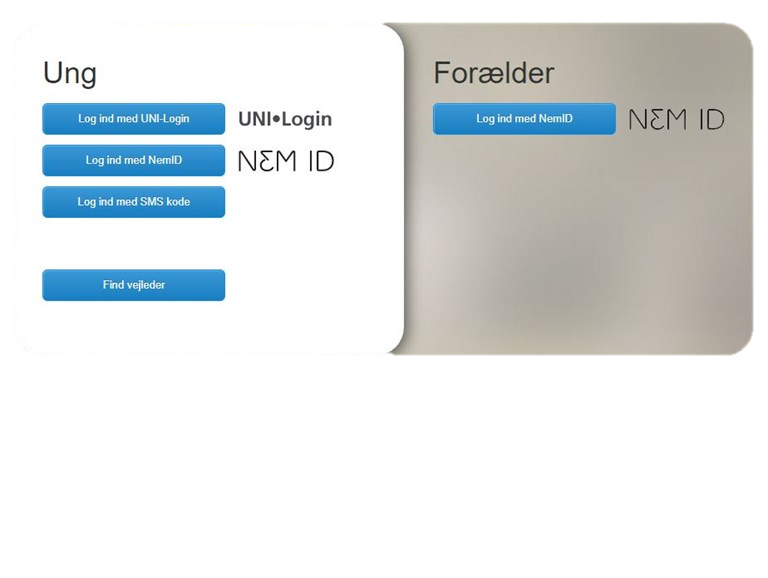 www.ung.unoung.dk
Erhvervspraktik uge XX
FAGLIGE FORUDSÆTNINGER
PERSONLIGE FORUDSÆTNINGER
SOCIALE FORUDSÆTNINGER
Respekt
Erhvervsuddannelse
EUD - EUX
9. klasse: 02*
*dansk + matematik
Motivation
Selvstændighed
Tolerance
2-årig gymnasial uddannelse
HF
9. klasse: 4
PRAKSISFAGLIGE FORUDSÆTNINGER
Ansvarlighed
Arbejdskendskab,
arbejdspladsfærdigheder
og virketrang
Værkstedsfærdigheder
Mødestabilitet
Samarbejdsevne
3-årig gymnasial uddannelse
HHX - HTX - STX - IB
9. klasse: 5
Færdigheder
i at kunne skifte perspektiv
mellem del og helhed
Praktiske færdigheder
og kreativitet
Valgparathed
Færdigheder
i at kunne anvende teorier i praksis
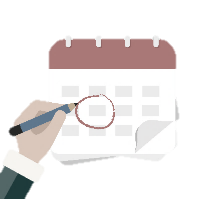 UDDANNELSESPARATHEDSVURDERING – Foreløbig i januar & endelig i juni
10. KLASSE


10. kl. Aalborg Kommune, UngAuc, privatskole, efterskole
ERHVERSUDDANNELSE EUD/EUX

Teknisk skole, Handelsskole, SOSU, AMU, Landbrugs- og Søfartsskole
STX, HHX, HTX, HF, IB
ANDET


FGU - Forberedende Grunduddannelse, Arbejde m.m.
GYMNASIE
9. KLASSE
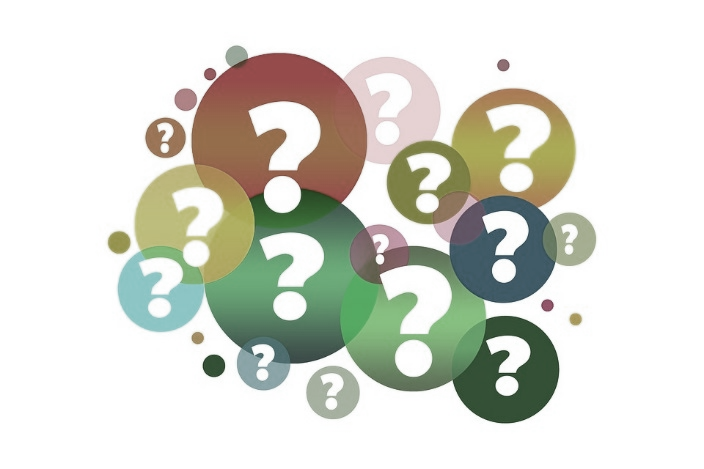 HVORFOR 10. KLASSE?
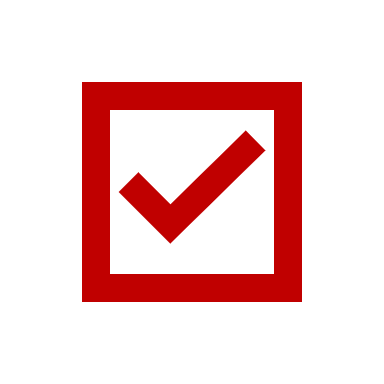 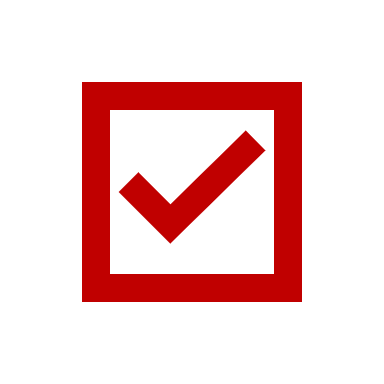 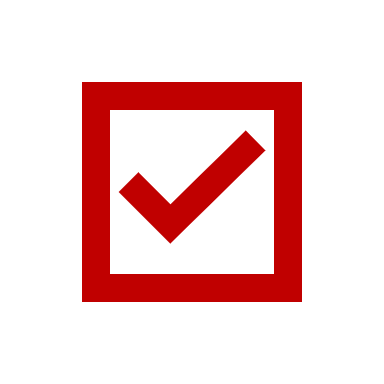 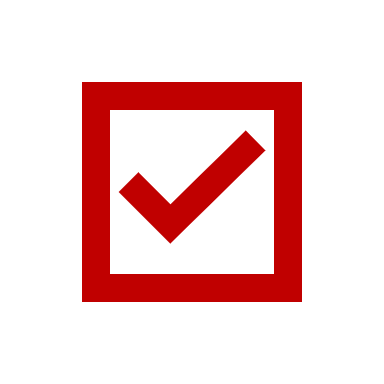 Afklaring
Fagligt løft
Personlige & sociale mål
Modenhed
OBLIGATORISKE FAG
TILBUDSFAG 4-8 LEKTIONER
VALGFAG 6 LEKTIONER
Kunst
Drama
Friluftsliv
Sundhed
X-Engelsk 2
X-Matematik 2
Tysk 4
Fysik/kemi 2
Dansk 8
Engelsk 4 
Matematik 4
OSO (SELVVALGT OPGAVE) - Brobygning - Mulighed for praktikforløb
10. KLASSE
UAX – UNGAALBORG 10
UNGAUC 10. KLASSE
AALBORG KOMMUNES 10. KLASSETILBUD
10. KLASSE I AALBORG UNGDOMSSKOLE
Samfund, klima og klode
Science og innovation
UAX International
UngAalborg Uddannelsescenter
EUD10
TECH COLLEGE
RØRDALSVEJ
CAMPUS PÅ SPORET
KÆRBY 
 ENGGÅRDSGADE
EFTERSKOLE
PRIVATSKOLE
SCT. MARIÆ SKOLE
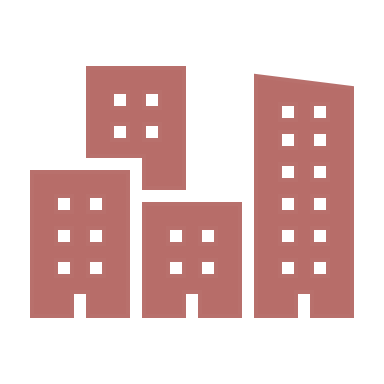 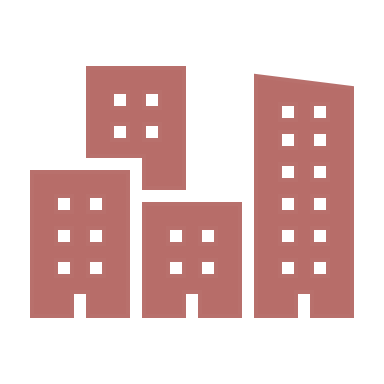 KLOSTERMARKSSKOLEN
www.efterskolerne.dk
SKIPPER CLEMENT SKOLEN
FGU - Den Forberedende GrundUddannelse
AGU
EGU
PGU
Erhvervsgrunduddannelse
er til dig, der gerne vil i virksomhedspraktik, hvor du kan få konkrete kompetencer og erfaringer.
Produktionsgrunduddannelse
er til dig, der lærer bedst ved at bruge dine hænder eller arbejde aktivt.
Almen grunduddannelse
er til dig, der gerne vil have adgang til en ungdomsuddannelse –  eksempelvis den 2-årige HF.
Almene fag & PASE
Almene fag & PASE
Skole 1/3 & Praktik 2/3
PASE: Privatøkonomi, arbejdslære, samarbejdslære og erhvervslære
EUD - Erhvervsuddannelse
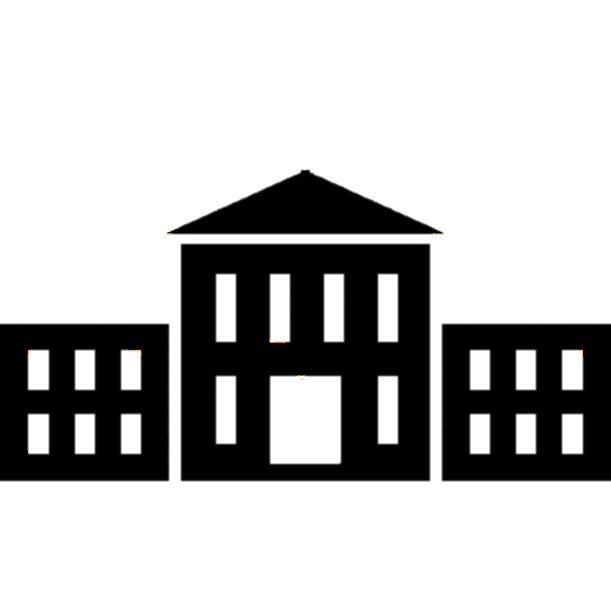 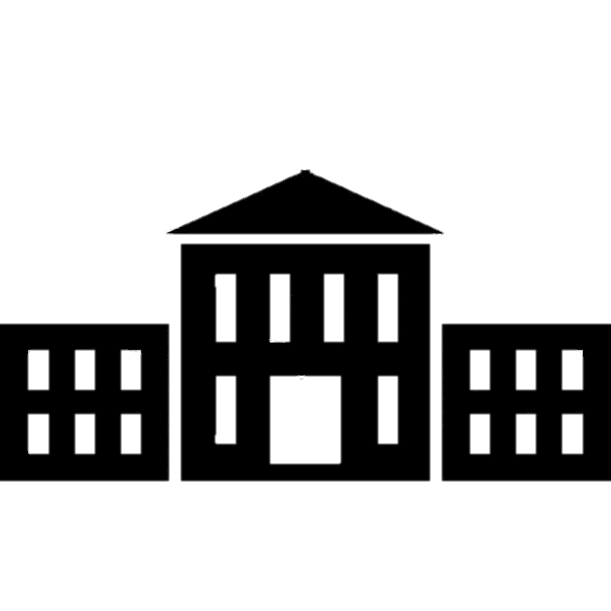 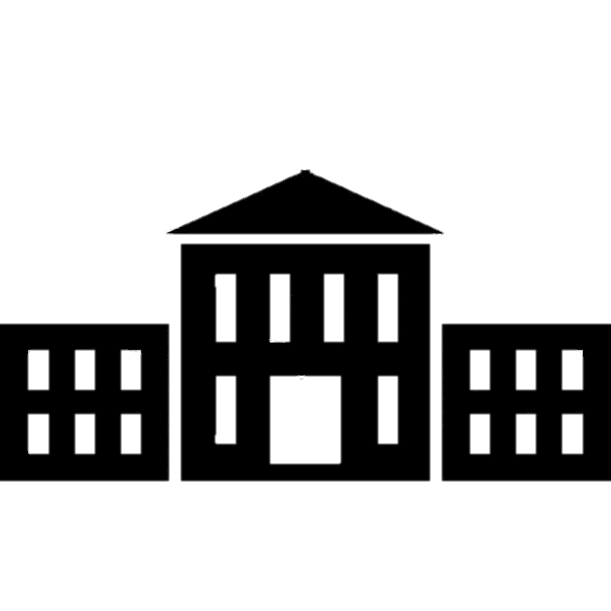 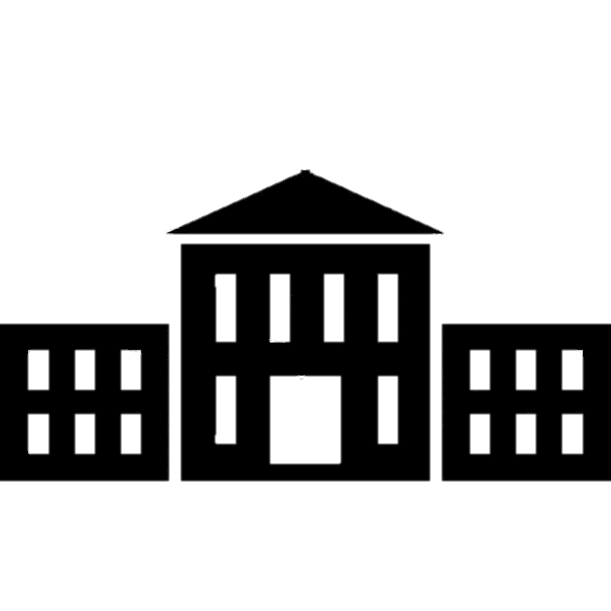 SOSU Nord
Nordjyllands Landbrugsskole
Tech College (AMU)
Aalborg Handelsskole
Grundforløb (GF)
Hovedforløb
½ år
½ år
1¼ -5 år
GF 1
GF 2
Praktik
Skole
Praktik
Skole
Praktik
Skole
Praktik
Skole
Praktik
Skole
EUX - Erhvervsuddannelse med gymnasial eksamen
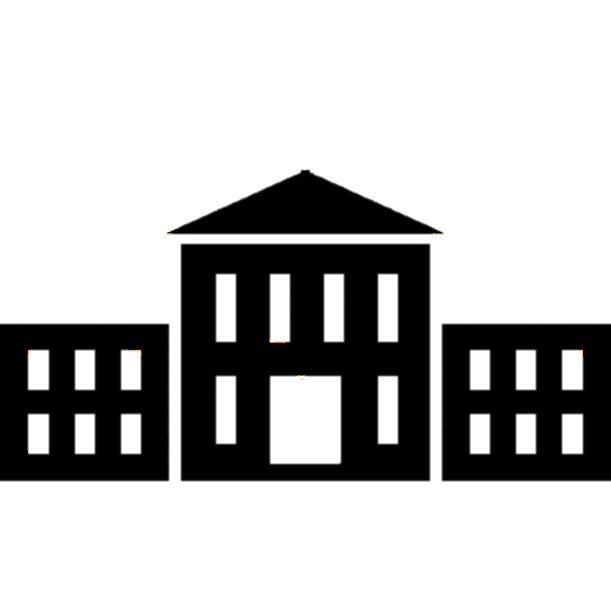 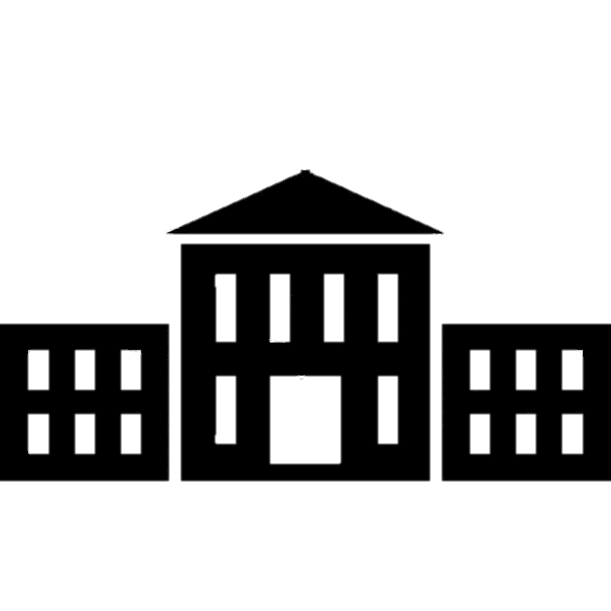 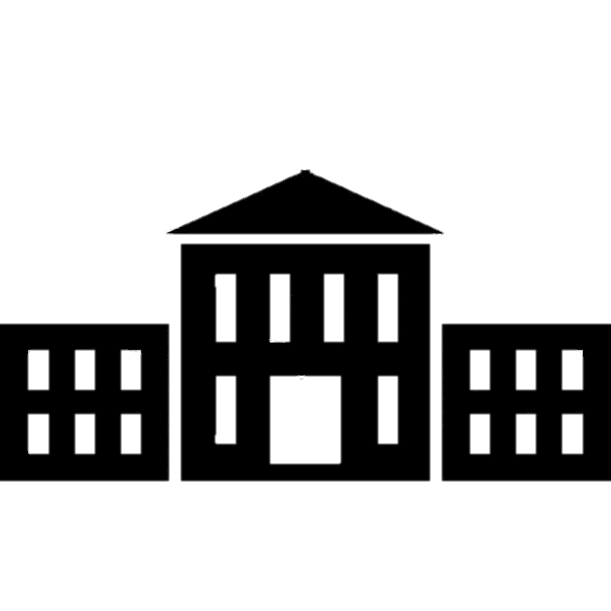 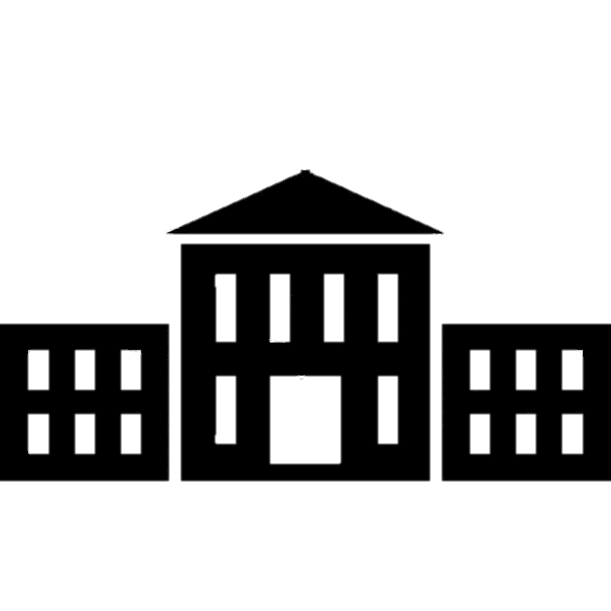 SOSU Nord
Nordjyllands Landbrugsskole
Tech College (AMU)
Aalborg Handelsskole
Grundforløb (GF)
Hovedforløb
Alle andre EUX
½ år
3-5 år
½ år
Praktik
Skole
GF 1
Praktik
Skole
Praktik
Skole
Praktik
Skole
GF 2
EUX Buisness
½ år
½ år
3 år
GF 2
Praktik
Skole
GF 1
Studieår
Prøve
Praktik
Skole
Praktik
Skole
Obligatorisk: Dansk A, Engelsk B, Samfundsfag C, Matematik C
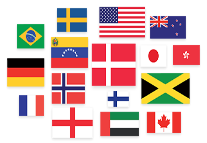 3-ÅRIG GYMNASIAL UDDANNELSE
IB
1. G
GRUNDFORLØB 3 MÅNEDER
HTX
HHX
STX
Dansk
Engelsk
Matematik Samfundsfag 
Enkelte studieretningsfag
STUDIERETNING INDEN FOR ET AF HOVEDOMRÅDERNE:
Anvendt naturvidenskab
Teknologi 
Kommunikationsteknik
Naturvidenskab
Samfundsvidenskab
Sprog
Kunst
Sprog
Økonomi og marked
Økonomi og sprog
VALG  AF STUDIERETNING
2. G
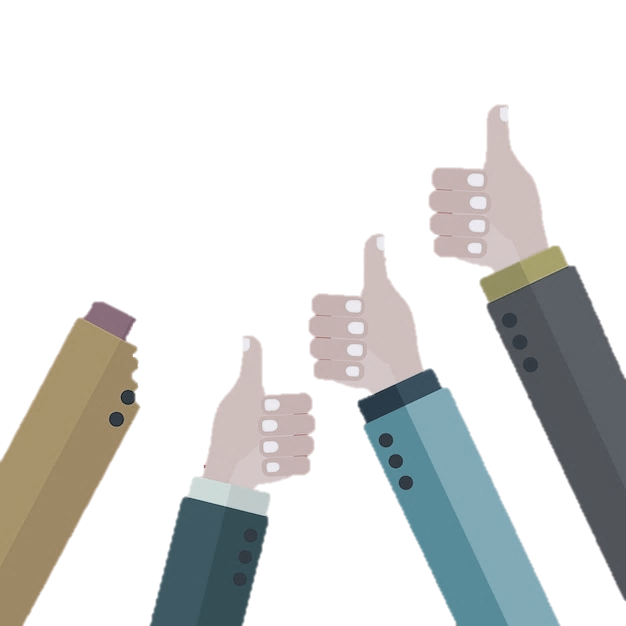 3. G
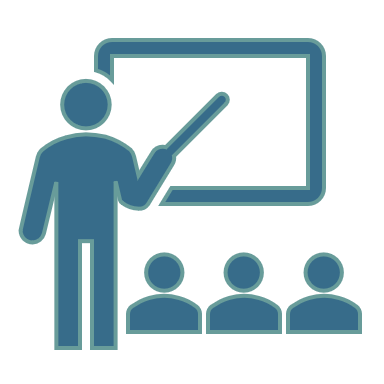 Tommelfingerregel for A-B-C-niveauer….
A-niveau  4 fag
B- & C-niveau 3 + 4 fag
VIDERE UDDANNELSE
HF
2-ÅRIG GYMNASIAL UDDANNELSE
9./10. kl.
OBLIGATORISKE FAG:
Dansk A
Engelsk B
Matematik Cc
Kultur- og samfundsfaggruppen B+C
Naturvidenskabelige faggruppe C
KUNSTNERISK FAG C:
Billedkunst, idræt, dramatik, musik eller mediefag
VALGFAG:
1-2 på B- eller C-niveau
1. HF
2. HF
SÆRLIGT VED HF:
Ingen krav om 2. fremmedsprog
Matematik C
Ingen årskarakterer
Kobling mellem teori og praksis
Eksamen i alle fag
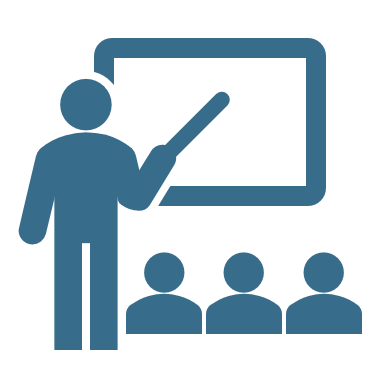 VIDERE UDDANNELSE
Faglige niveauer i grundskolen og 
på ungdomsuddannelserne
A
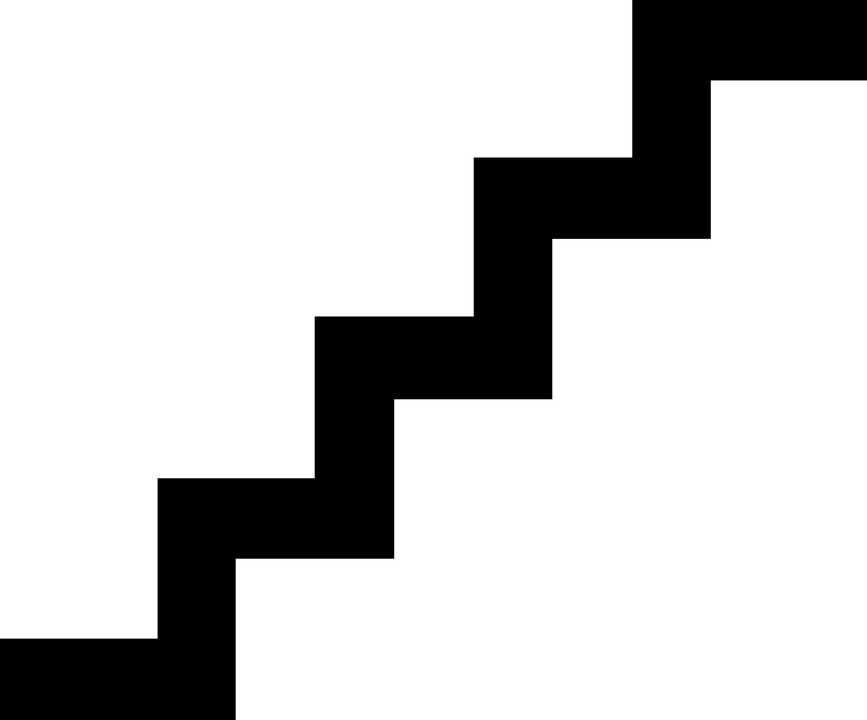 B
C
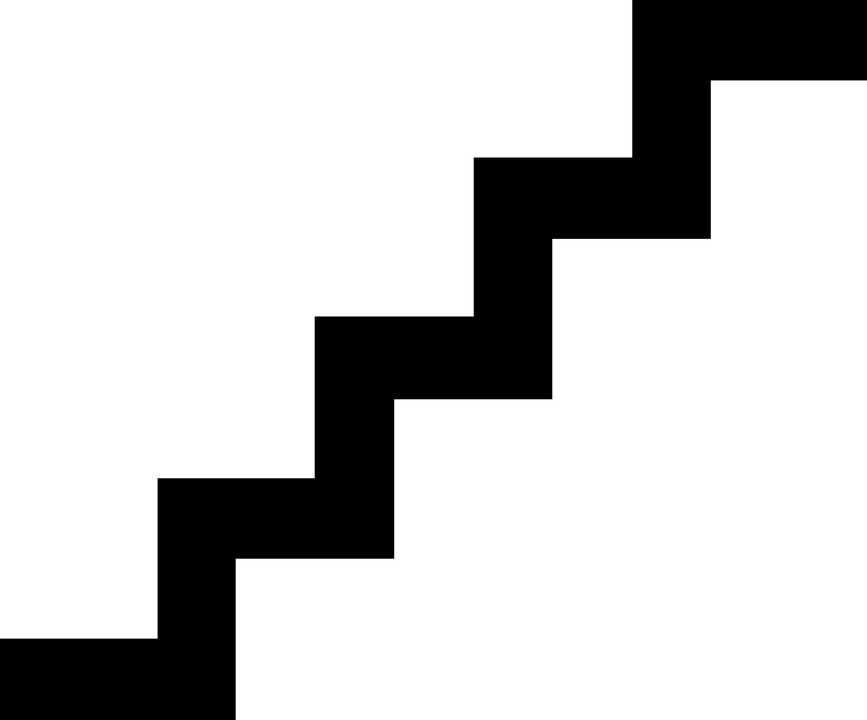 10. klasse
D
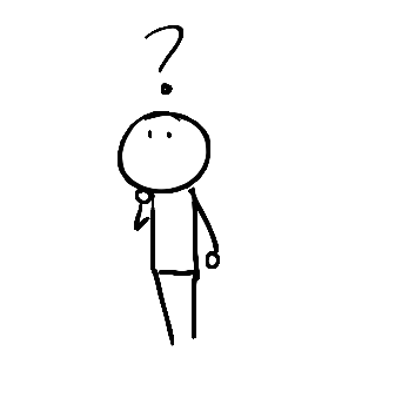 E
F
G
9. KLASSE
SPS – SPECIALPÆDAGOGISK STØTTE
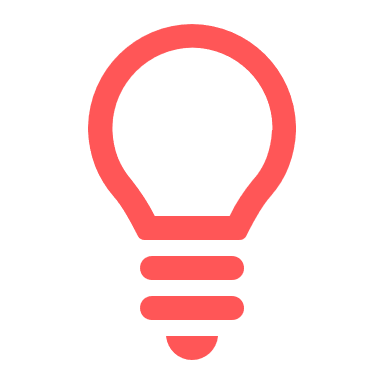 Målgrupper
Ordblindhed
Psykiske funktionsnedsættelser
Høre- og syns handicap
Bevægelseshandicap
Kronisk eller alvorlig sygdom
Talblindhed
Organisering
Gruppe  
Individuelt
I klassen
I skoletiden/uden for skoletid
EUD/EUX både i skoledelen og i praktikken
SPS skal sikre, at elever
 og studerende kan uddanne 
sig på lige fod med andre, 
selvom de har en funktionsnedsættelse.
Støtte
Hjælpemidler/sekretærhjælp  
Studiestøttetimer
Støttepersontimer
Få mere viden på 
SPSU.dk 
Ungdomsuddannelsernes hjemmesider eller ved kontakt til ungdomsuddannelsen
ÅBENHED ER VIGTIG
Kontakt ungdomsuddannelserne, de gør det forskelligt
Andre muligheder for gymnasiale forløb
Nørresundby Gym & HF
Aalborg Katedralskole
Aalborg Tekniske Gymnasium
Aalborghus Gymnasium
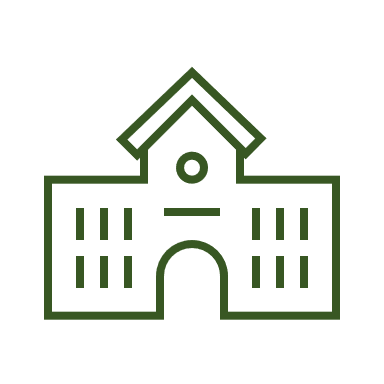 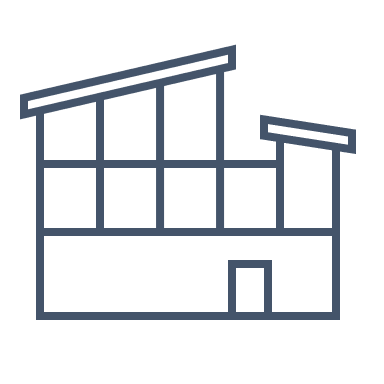 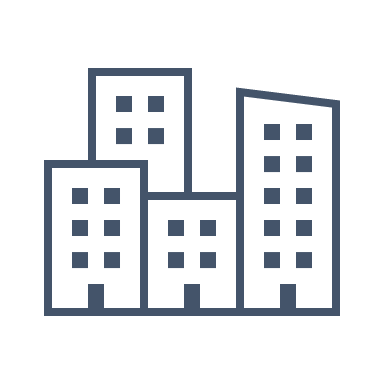 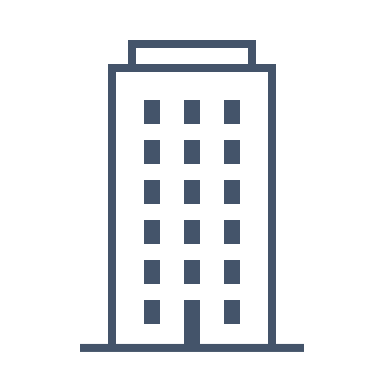 HF for unge med ordblindhed – 2 år(HF-plus)

HF for unge med autisme - 2 år (ASF-klasse)
Et forløb for unge med særlige behov – nærmere beskrivelse følger
HF for unge med særlige behov - 3 år(i samarbejde med Exzentriq)
HF for unge med særlige behov – 3 år(HF3)
WWW.OPTAGELSE.DK
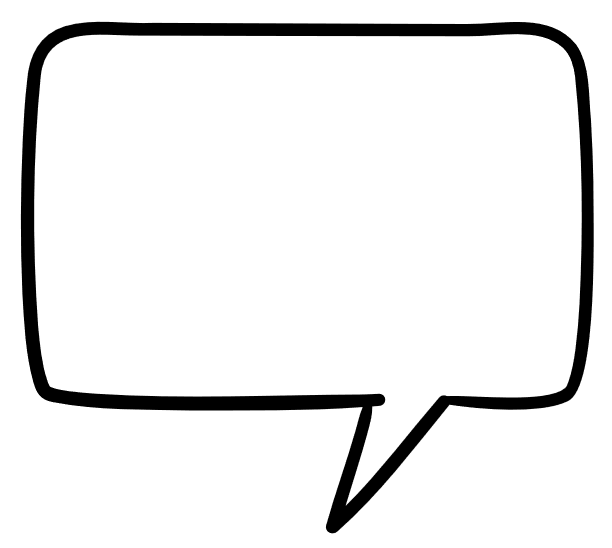 Åbent Hus arrangementer på ungdomsuddannelserne i november-februar
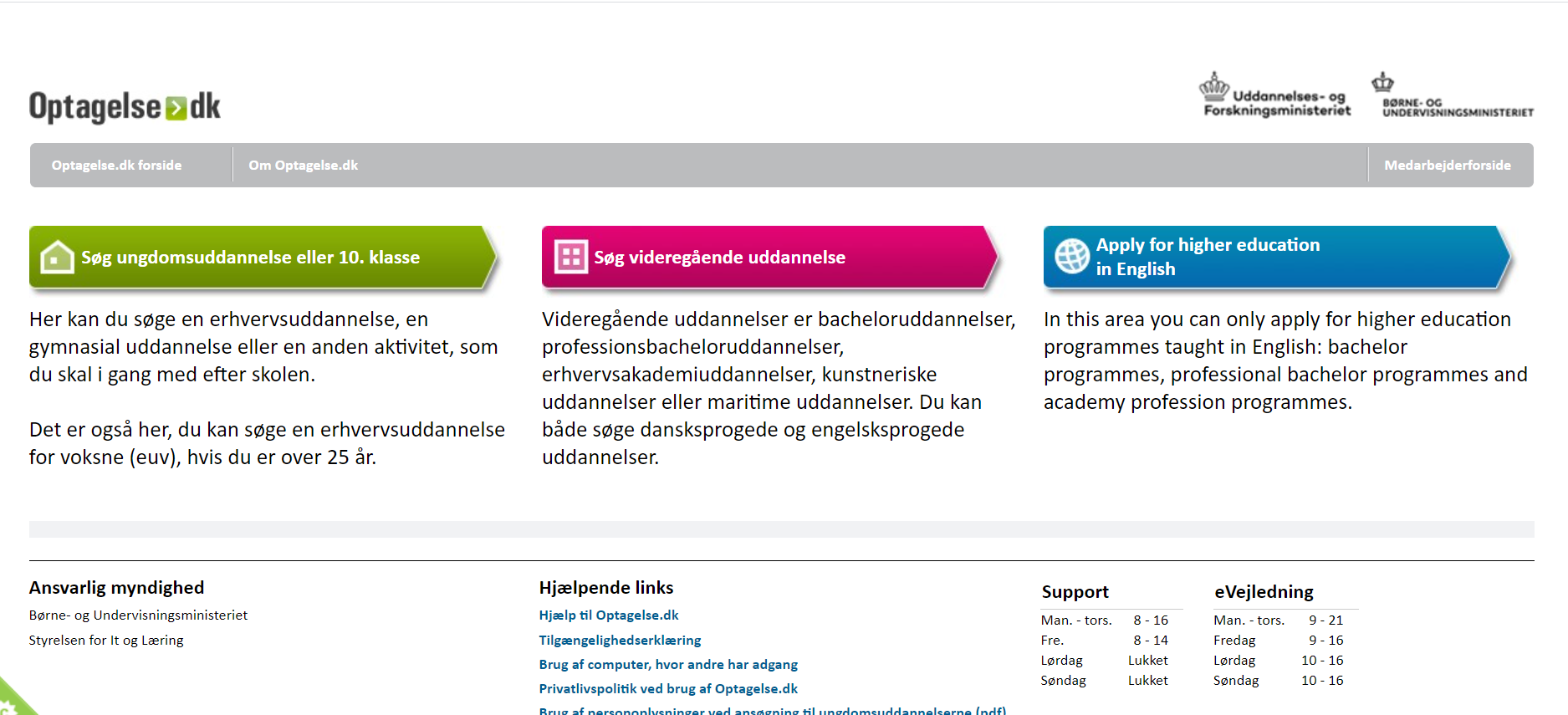 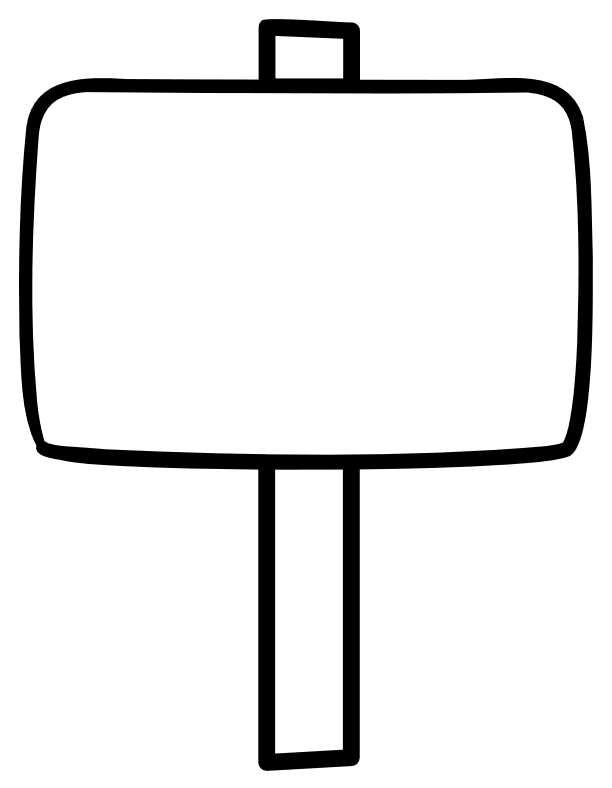 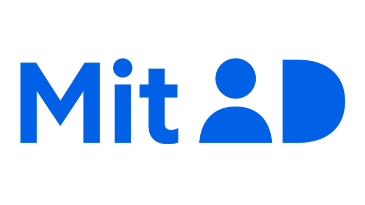 Info følger…
TILMELDING TIL UNGDOMSUDDANNELSER & 10. KLASSE
DEADLINE 1. MARTS
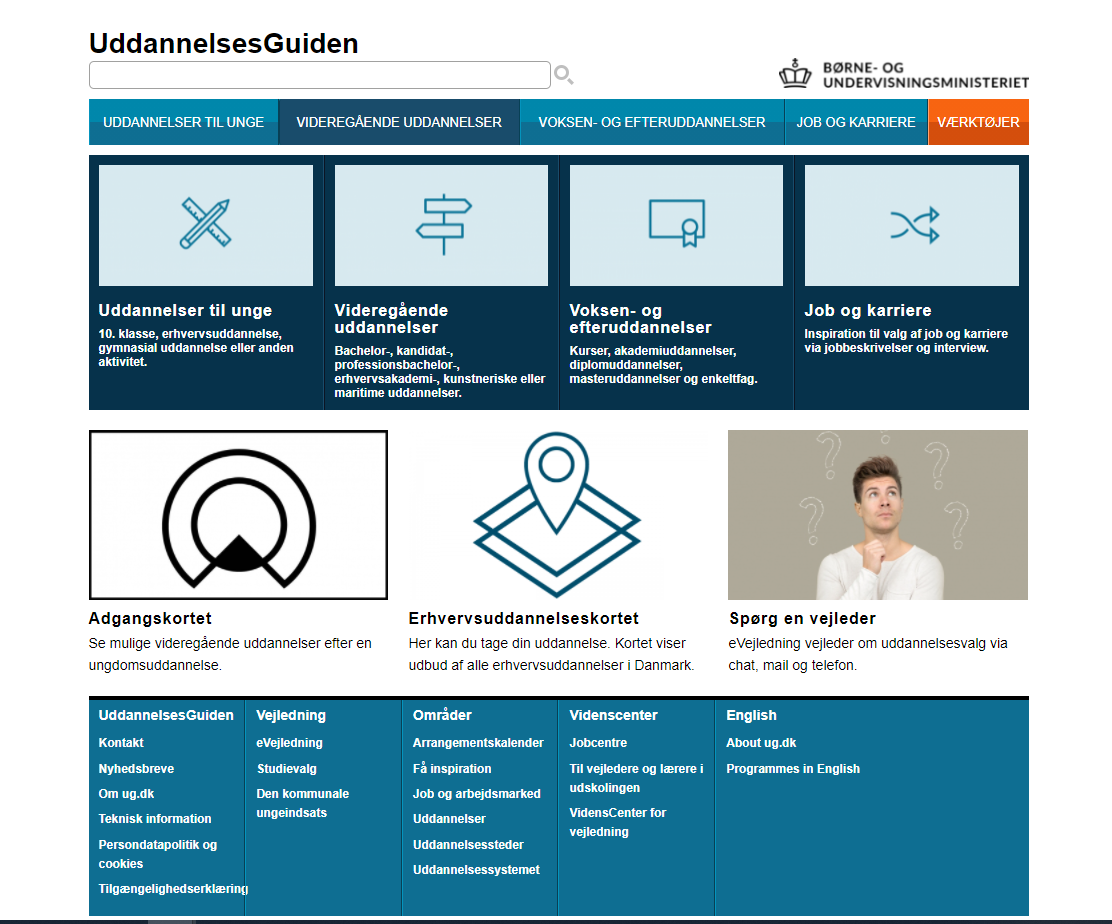 www.ug.dk
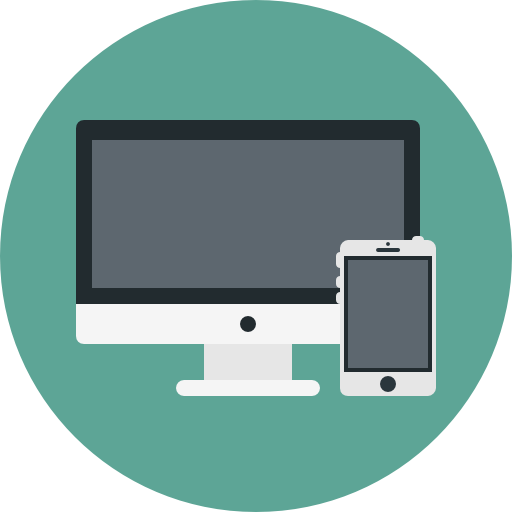 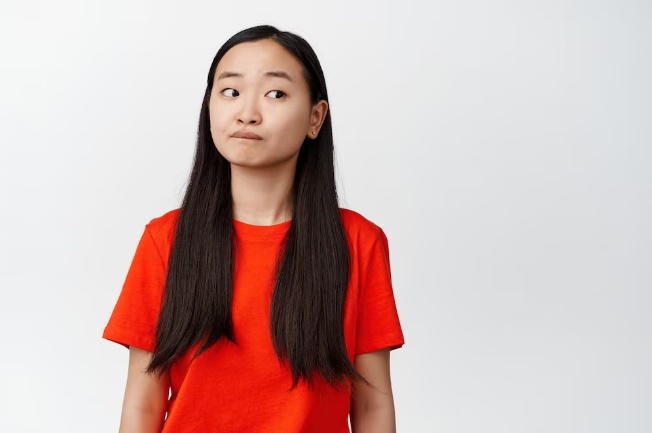 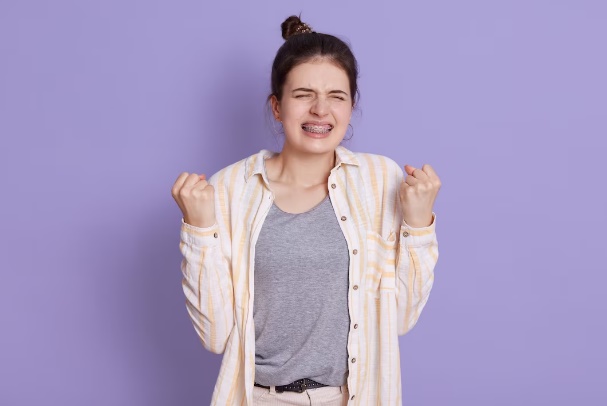 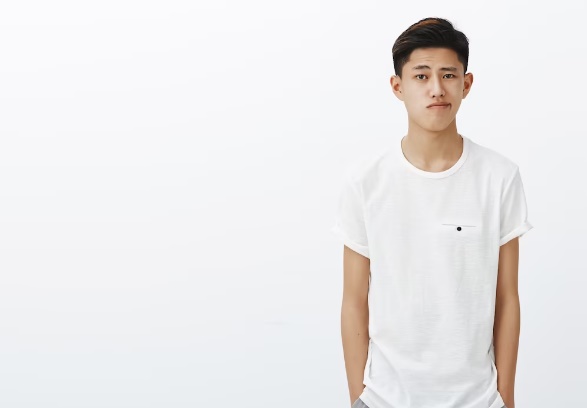 Hvordan kan vi hjæLpe De unge frem mod valget?
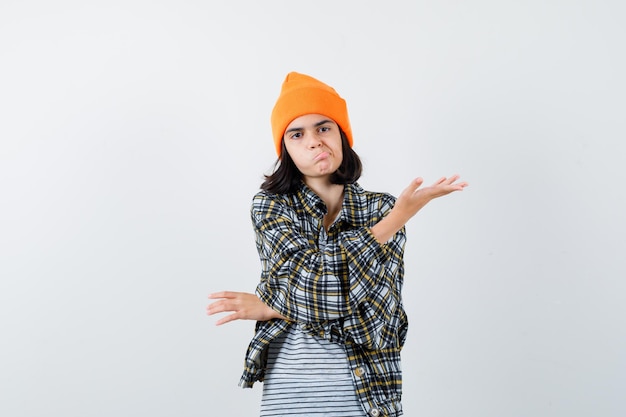 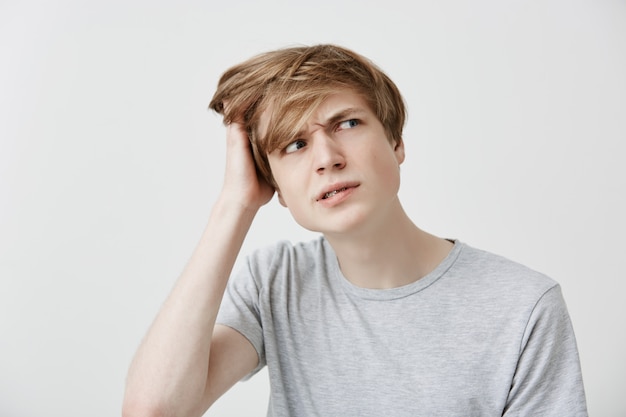 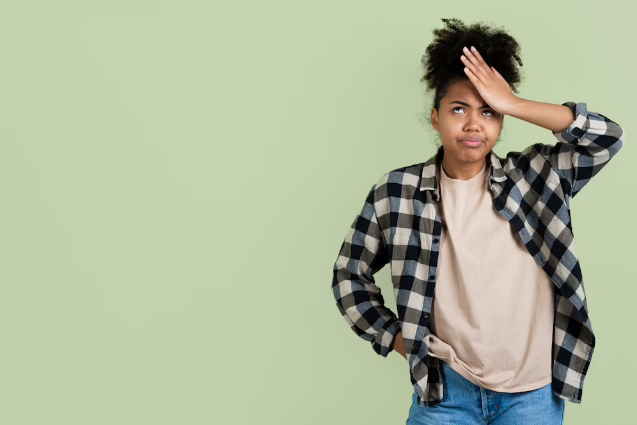 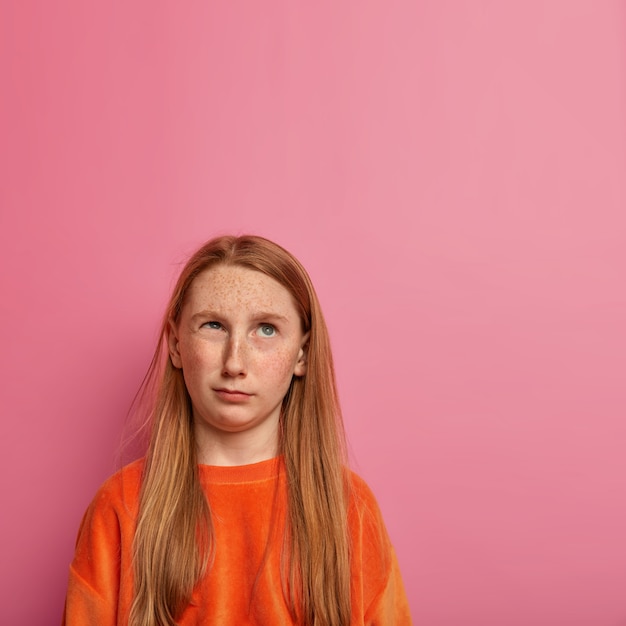 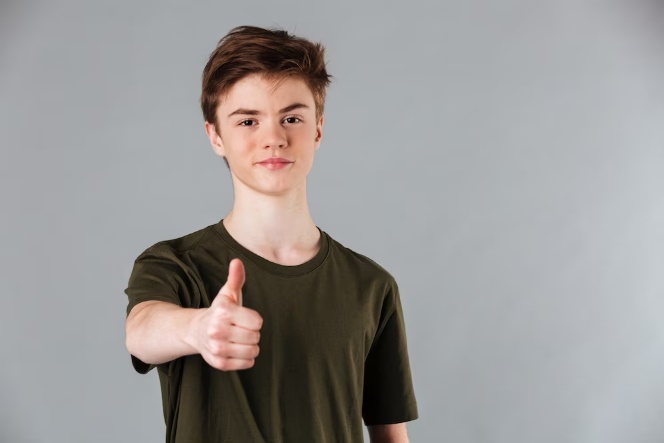 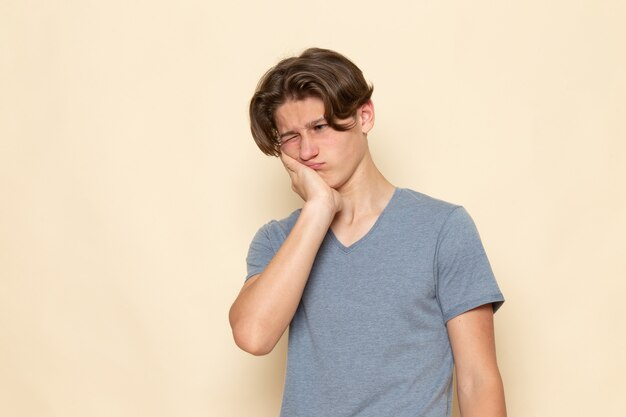 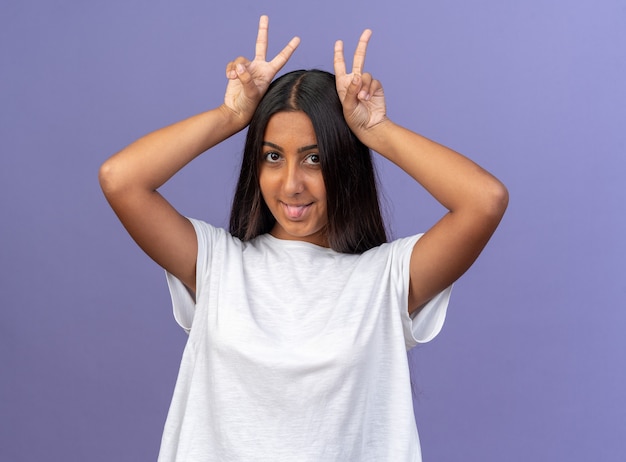 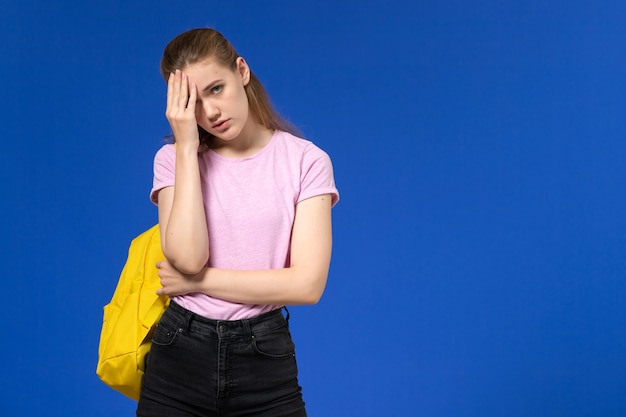 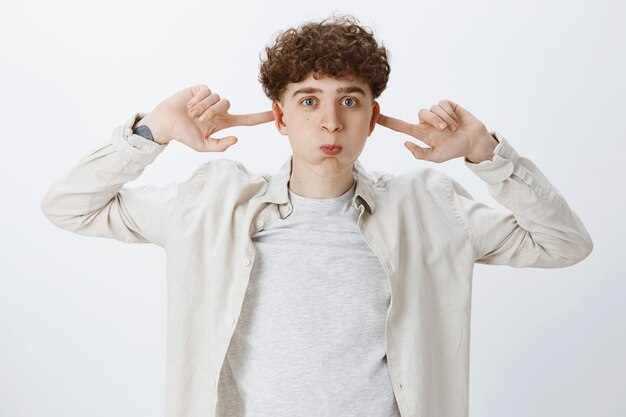 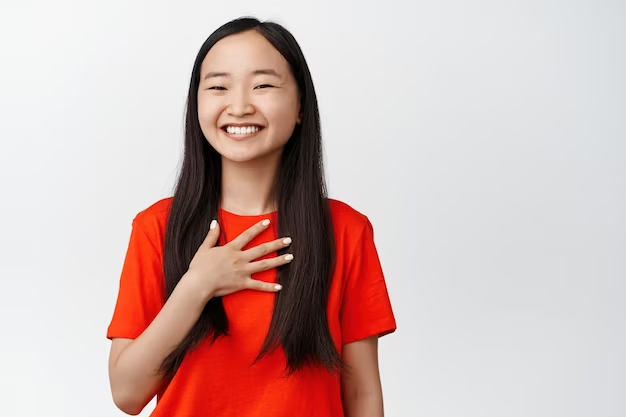 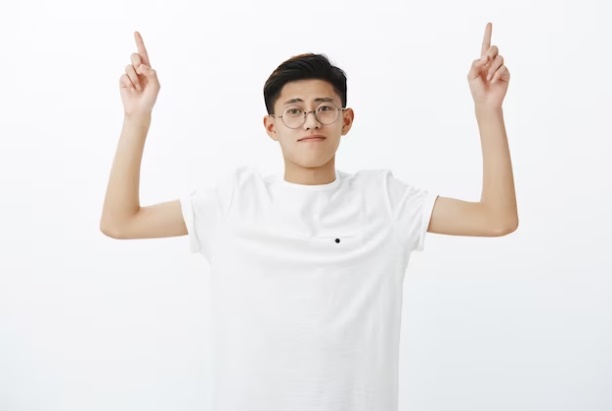 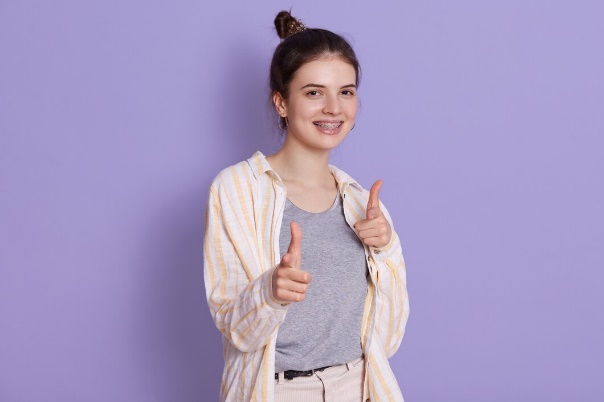 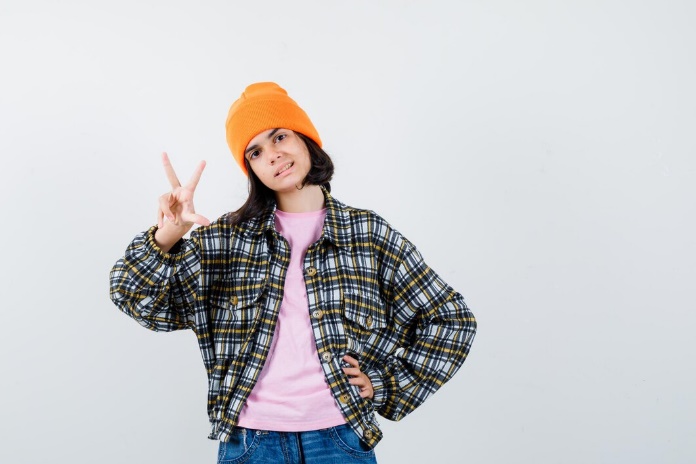 VALGKOMPETENCE
Indsigt i muligheder
Indsigt i egne interesser
Indsigt i egne forudsætninger
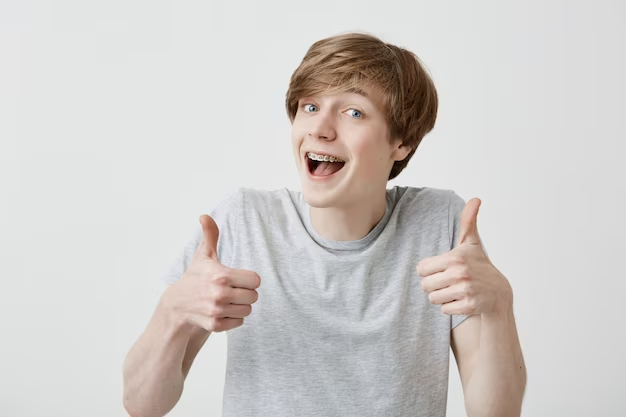 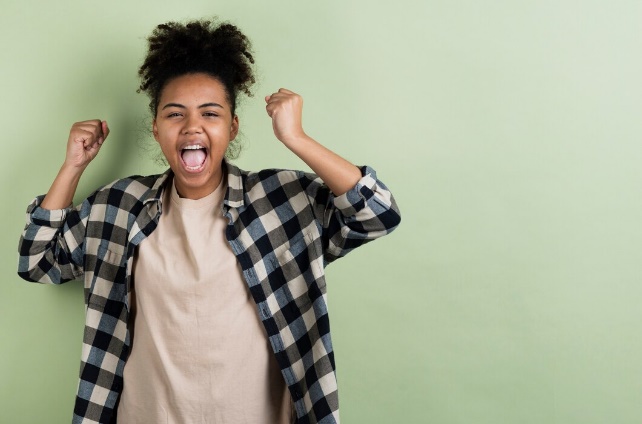 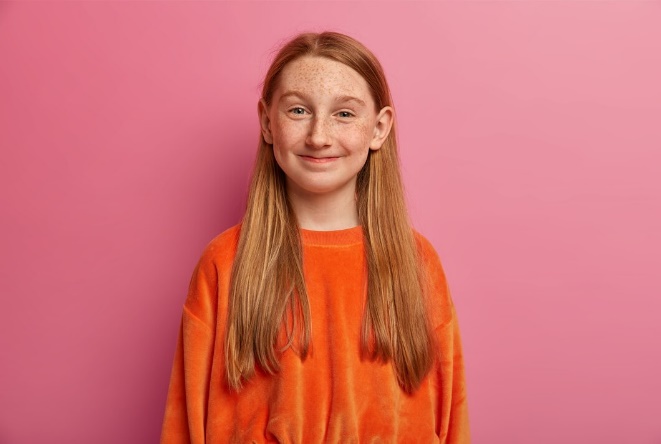 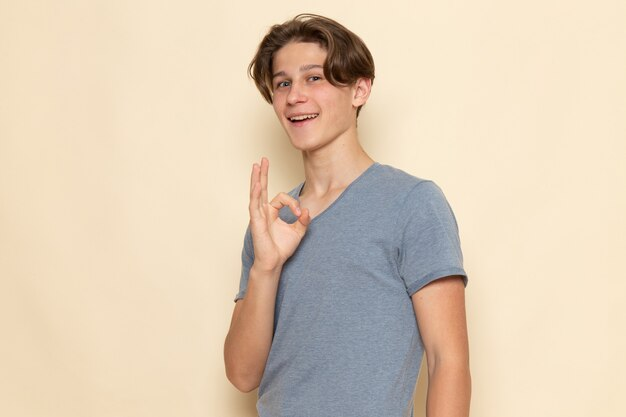 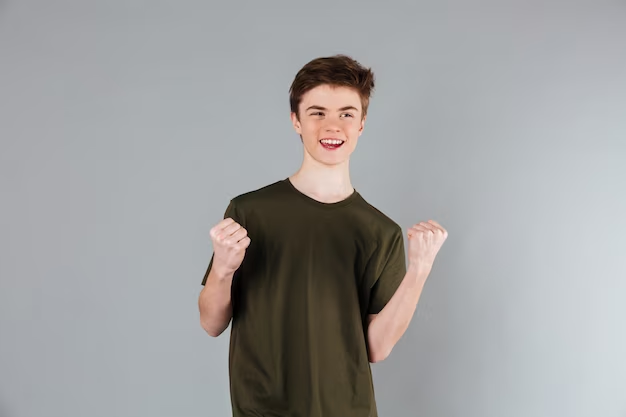 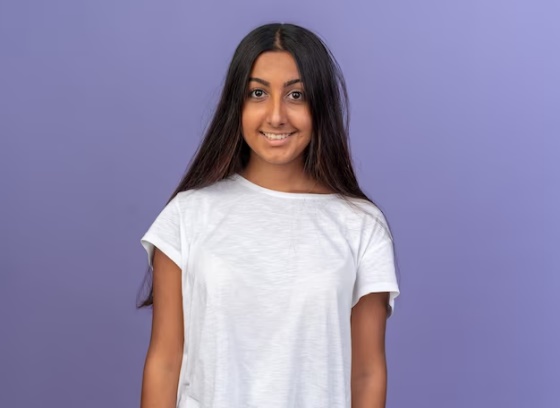 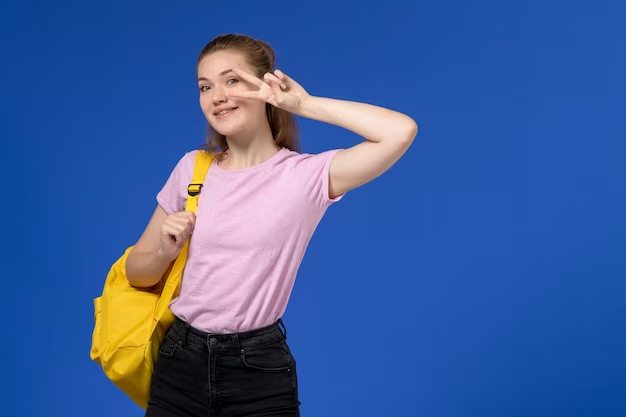 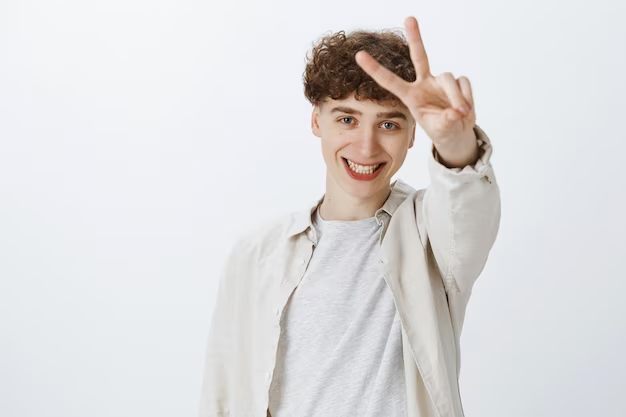 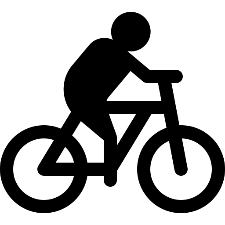 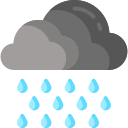 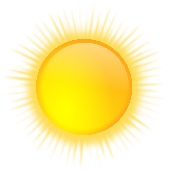 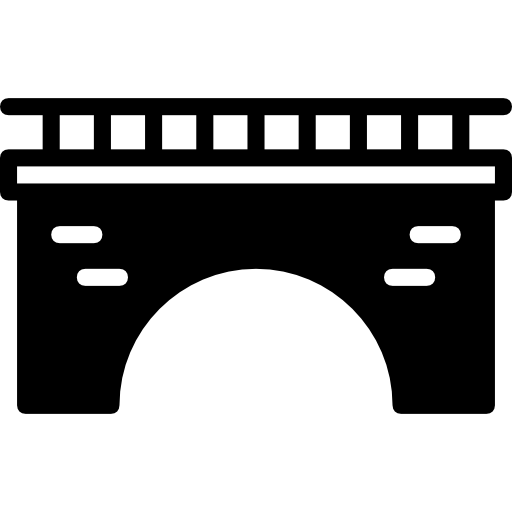 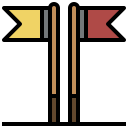 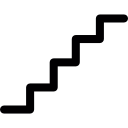 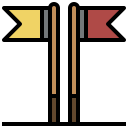 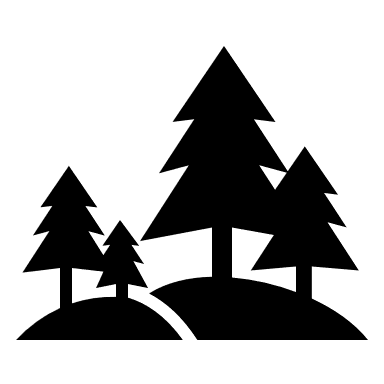 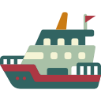 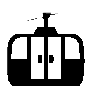 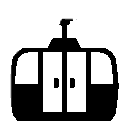 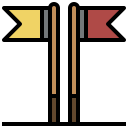 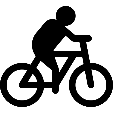 Vi orienterer på AULA, når vi har været i klassen.
Tak for i aften!
Spørgsmål…
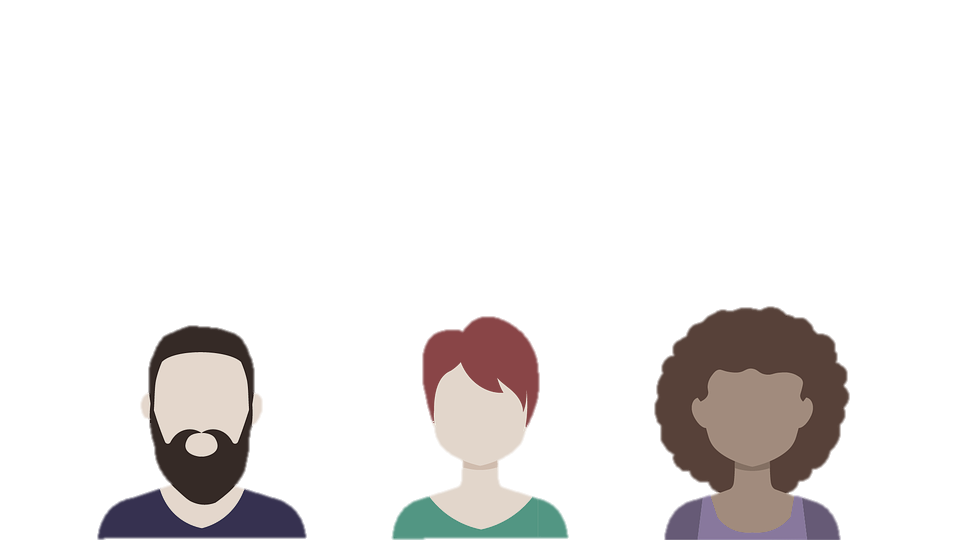 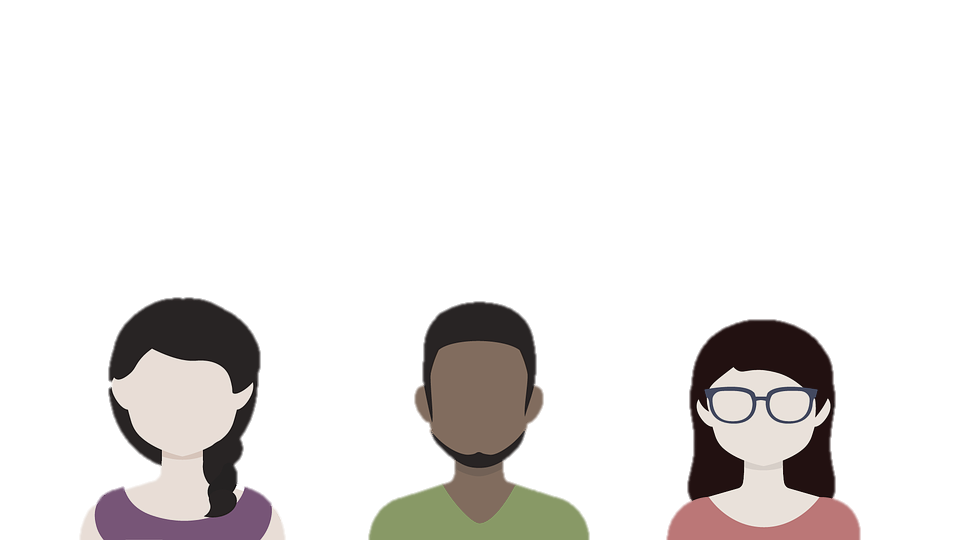 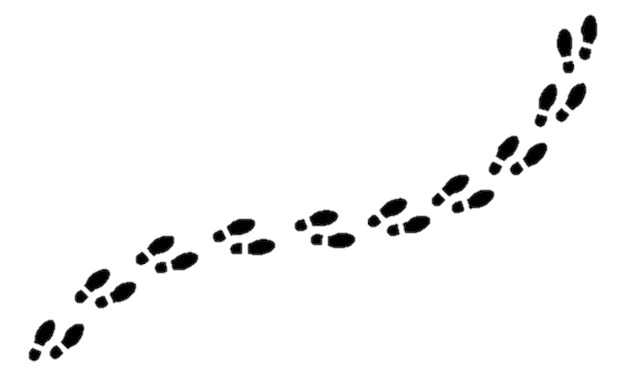 Vi følger de unge videre på deres vej… V